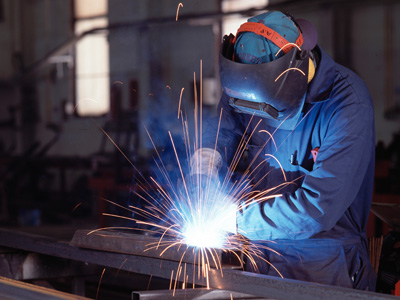 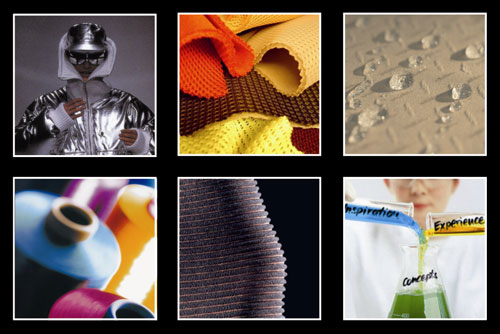 ÜRETMEK
ÖZGÜRLÜKTÜR
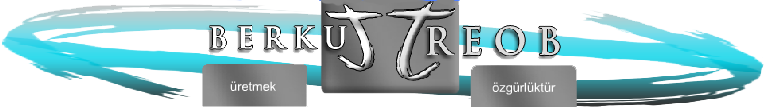 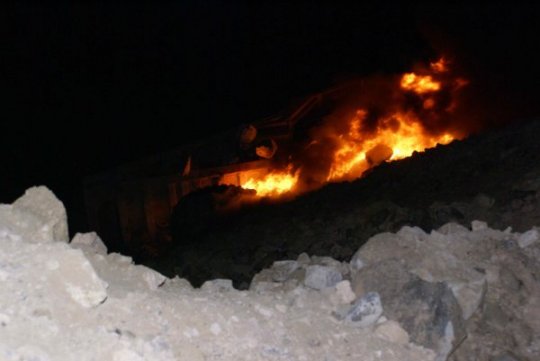 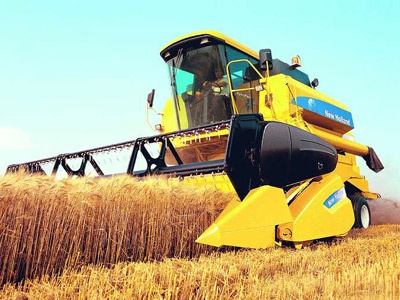 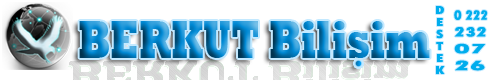 www.BerkutBilisim.com
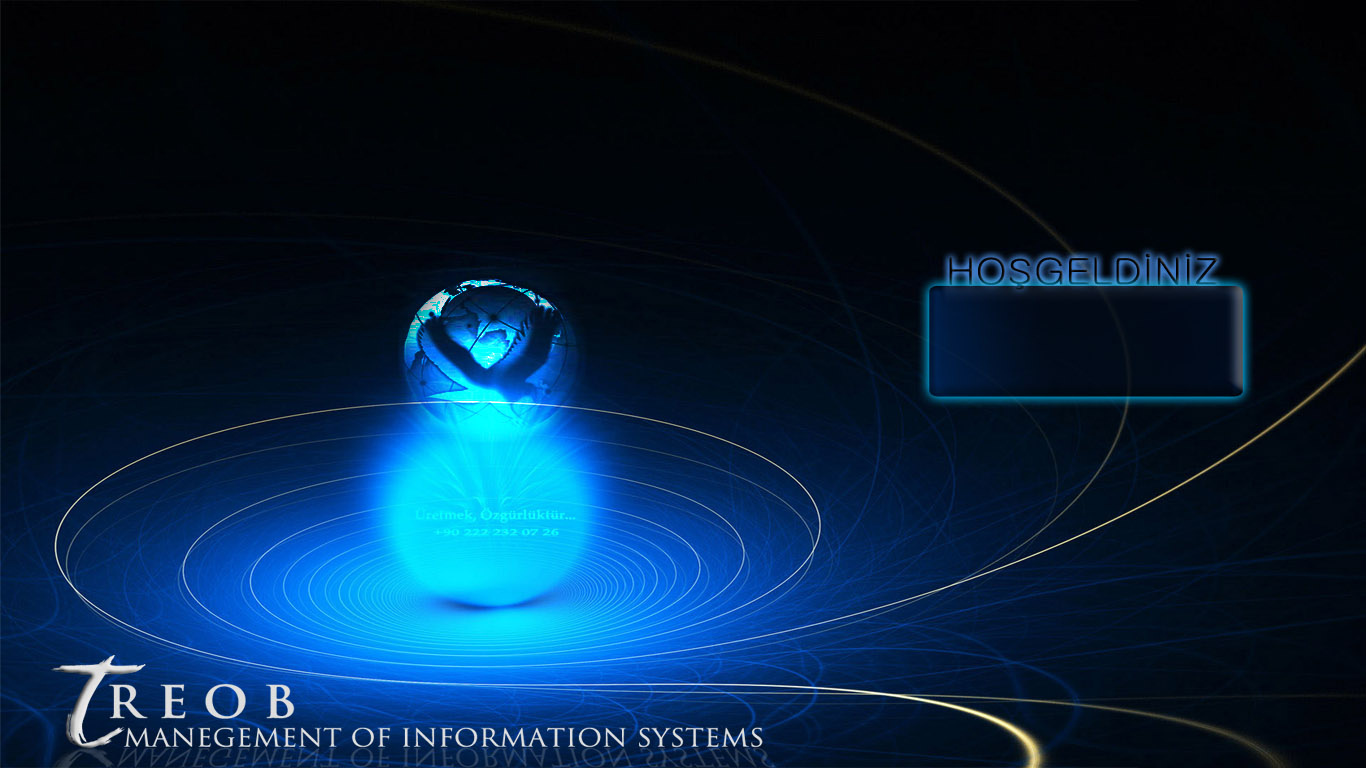 Ölçemediğin değer senin değildir!
Sistem Bilgisi
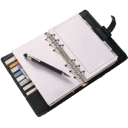 Pazarlama + Planlama Girişleri
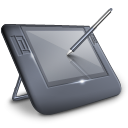 Satınalma
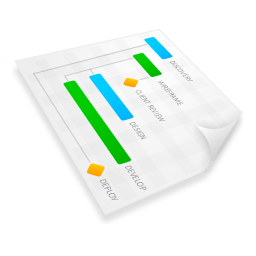 Şekillendirme Atölyeleri
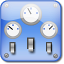 Kaynaklı Birleştirme Atölyeleri
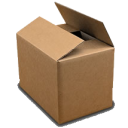 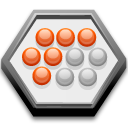 Ambalaj
Depolar
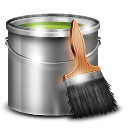 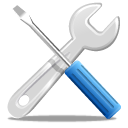 Montaj
Boyahane
MEVCUT İŞLEYİŞ
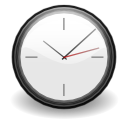 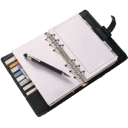 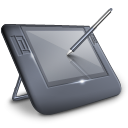 Satınalma
Pazarlama
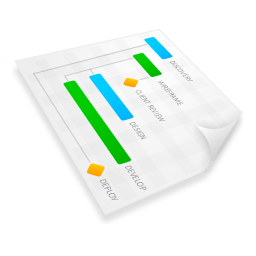 Şekillendirme Atölyeleri
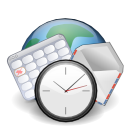 Planlama
Skeçlerinin hazırlığı ve proses yerlerine dağıtımı
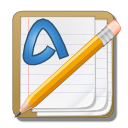 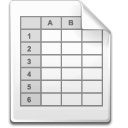 MRP
Sip.Kesinleştirme ve 
Ön Terminleme
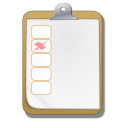 Biten iş emirlerini toplama ve dosyalama
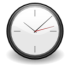 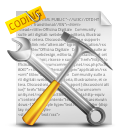 Kaynaklı Birleştirme Atölyeleri
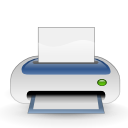 İş Emri Dökümü ve Birimlere Dağıtımı
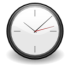 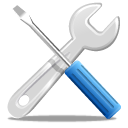 Montaj
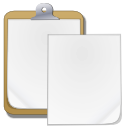 Sevk Listelerinin Hazırlığı
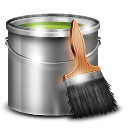 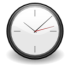 Boyahane
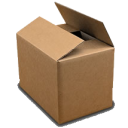 Ambalaj
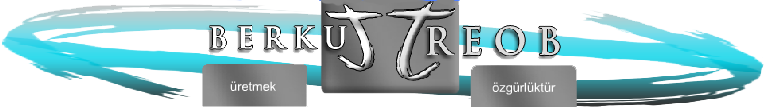 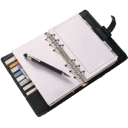 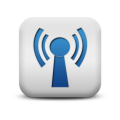 Pazarlama + Planlama 
Girişleri
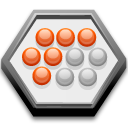 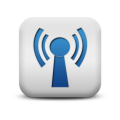 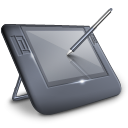 Depolar
Satınalma
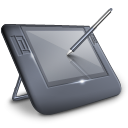 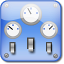 Kaynaklı Birleştirme Atölyeleri
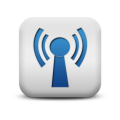 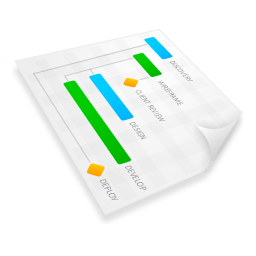 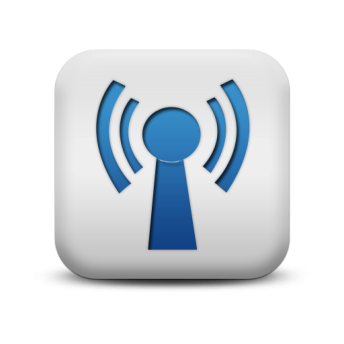 Şekillendirme Atölyeleri
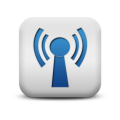 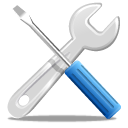 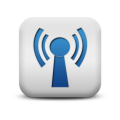 Montaj
Wireless 
bilgi akışı
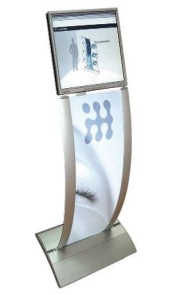 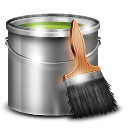 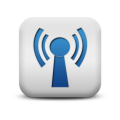 Boyahane
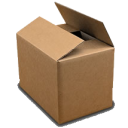 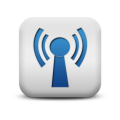 Ambalaj
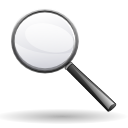 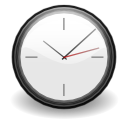 MEVCUT İŞLEYİŞ
Mevcut işleyiş toplam süre  = 5 saat
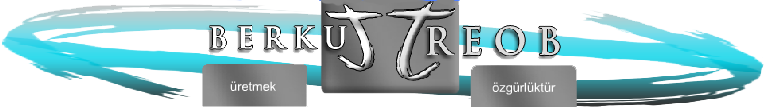 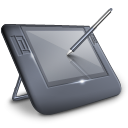 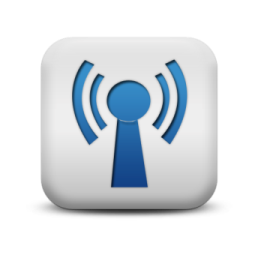 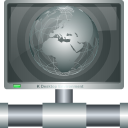 treob işleyiş Toplam Süre  = 30 Sn
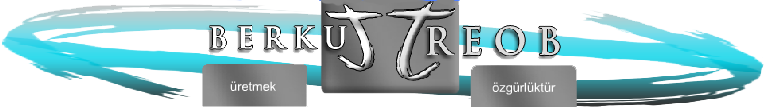 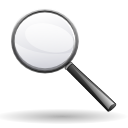 NEDİR ?
 NASIL ÇALIŞIR ?
FAYDALARI NELERDİR?
İNCELEYELİM
U YGULAMA
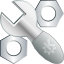 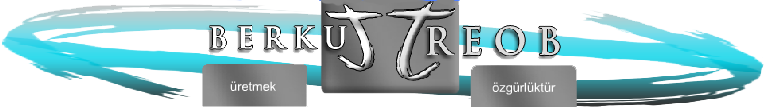 Treob Üretim Sistemi

 Sistemini Tamamen Dokunmatik ve

 Wireless Bilgi Akışı ile Desteklenen Yalın Üretim Yönetim Sistemidir.
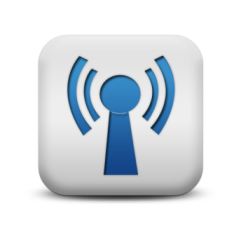 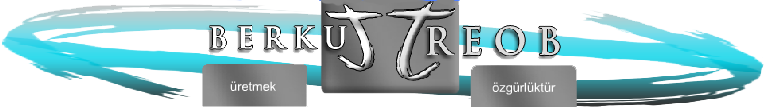 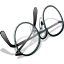 Treob :
Sistemdeki sipariş girişlerini belirlenmiş birimlere SIFIR hata ile kanalize ederek noktasal verileri belirler.
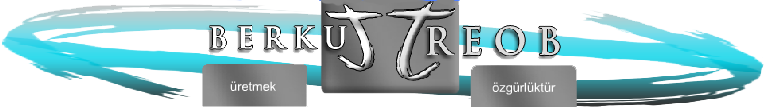 FAYDALARI:

SİSTEMDEN ÇEKİLEN VERİLEN DAHA HIZLI BİR ŞEKİDE AKTARIMI

KİŞİ BAZINDA PERFORMANS KRİTERLENİN BELİRLENMESİ

GÜNLÜK  - HAFTALIK – AYLIK AKTARILAN SANAL İŞ EMİRLERİNE GÖRE TEZGAH VE ATÖLYE DOLULUK ORANLARI

BİR SONRAKİ YAPILCAK OLAN İŞ EMİRLERİNE TAM TEYİT VERME.

PERSONEL  PDKS KARTLARINA YÜKLENEN VERİLERİ AYRIŞTIRMA .

WİRELESS BİLGİ AKIŞI SAĞLANMASI İLE ORTADAN KALDIRILACAK OLAN OLAN KABLOLU BAĞLANTI

İŞ EMRİ DÖKÜMANTASYONUNUN TAMAMEN KALDIRILMASI

ORTAK PAZAR YAPISI SAYESİNDE SATINALMA TEDARİKÇİLERİNİ BULMASI. HAMMALZEME KALEMLERİ İÇİN OLUŞTURULACAK İHALE TERMİNOLOJİSİ YAPISI.

HAMMADDEDEN BAŞLAYARAK, KAPI ÖNÜ FİYATLARINA KADAR GERÇEKÇİ MALİYET ANALİZİ.
DOST FİRMALAR ARASI TEZGAH DOLULUK PAYLAŞIMI.
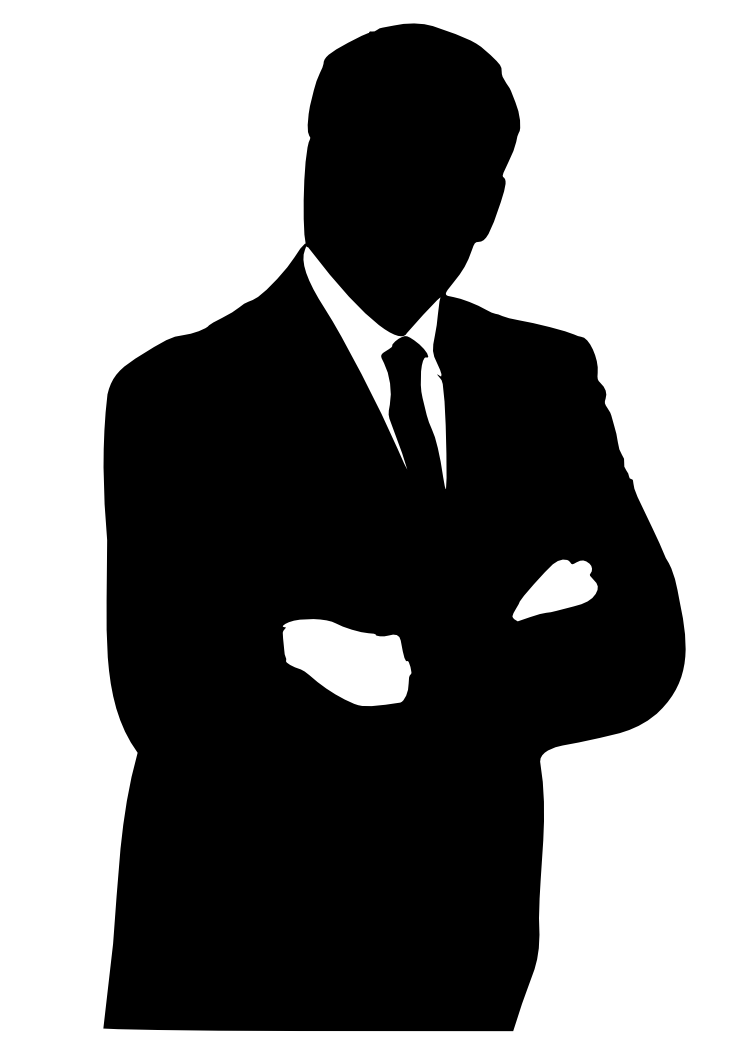 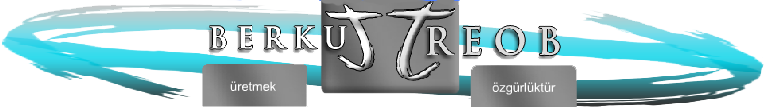 Müşteri tarafından verilen sipariş değerlendirmesinde tezgah kapasite ve doluluk oranlarına göre anlık olarak geri bildirimin yapılması
Kesinleşen siparişler için tedarik zincirinin uygulanması
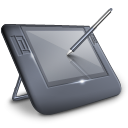 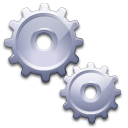 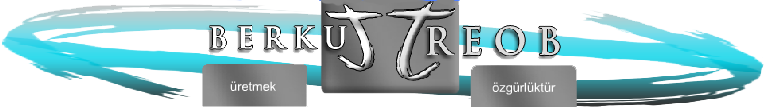 UYGULAMA
Kaynaklı Birleştirme Atölyeleri
Planlama
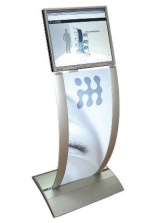 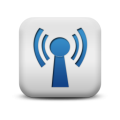 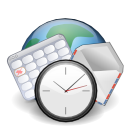 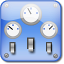 Wireless bilgi akışı
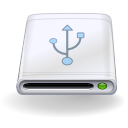 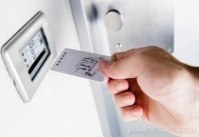 SİSTEM   BİLGİLERİ
PDKS kartlarla İş yüküne eleman atalamaları
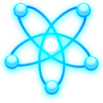 OPERASYON TAKİP
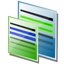 BÖLÜM TANIMLAMASI
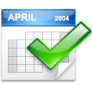 SİPARİŞ SEVK TARİHLERİ
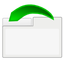 ELEMAN ATAMASI
Depo mlz.
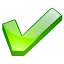 İŞ BİTİMİ \ YENİ İŞ
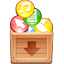 DEPO BİLGİLERİ
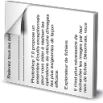 SANAL BARKOT ATAMASI
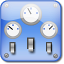 Kaynaklı Birleştirme Atölyeleri
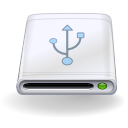 SİSTEM   BİLGİLERİ
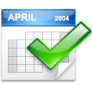 SİPARİŞ SEVK TARİHLERİ
Ağır Kaynak 1
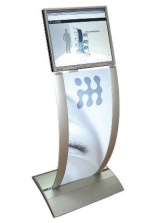 Ağır Kaynak 2
Ağır Kaynak 3
H KAYNAK
ANA MENÜ
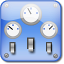 Kaynaklı Birleştirme Atölyeleri
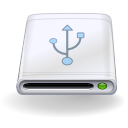 SİSTEM   BİLGİLERİ
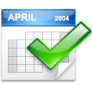 SİPARİŞ SEVK TARİHLERİ
Ağır Kaynak 1
Köşe Parça
Levha
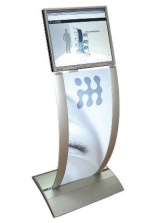 Profil
Altı köşe
ANA MENÜ
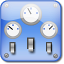 Şase
Kaynaklı Birleştirme Atölyeleri
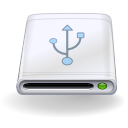 SİSTEM   B İLG İLERİ
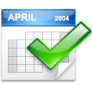 ŞASE KM300/  83763050
SİPARİŞ SEVK TARİHLERİ
Ağır Kaynak 1
DEPO MLZ
İNCELE
ANA MENÜ
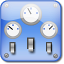 Şase
Kaynaklı Birleştirme Atölyeleri
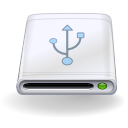 SİSTEM   B İLG İLERİ
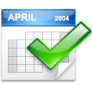 SİPARİŞ SEVK TARİHLERİ
Şase KM300/  83763050
Ağır Kaynak 1
Stok Hareketleri
Fat.Bilgi Soruştırma
ANA MENÜ
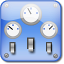 Şase
Kaynaklı Birleştirme Atölyeleri
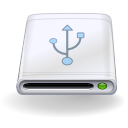 SİSTEM   B İLG İLERİ
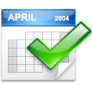 SİPARİŞ SEVK TARİHLERİ
Şase KM300/  83763050
Ağır Kaynak 1
DEPO MLZ
İNCELE
ANA MENÜ
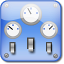 A FİRMSI
Kaynaklı Birleştirme Atölyeleri
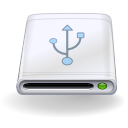 SİSTEM   B İLG İLERİ
Ağır Kaynak 1
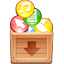 DEPO BİLGİLERİ
5460417
SKEÇ
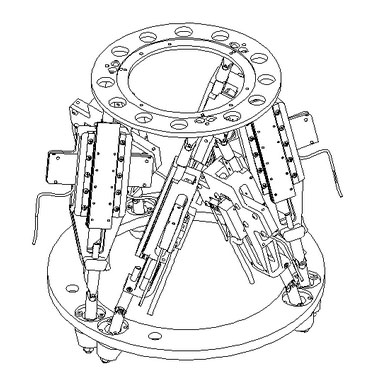 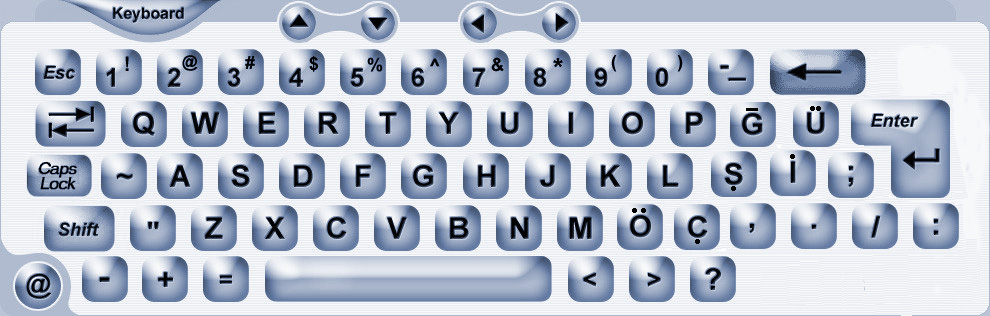 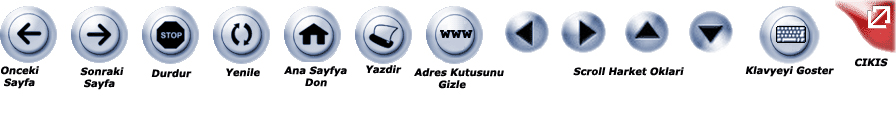 DEPO MLZ
İNCELE
ANA MENÜ
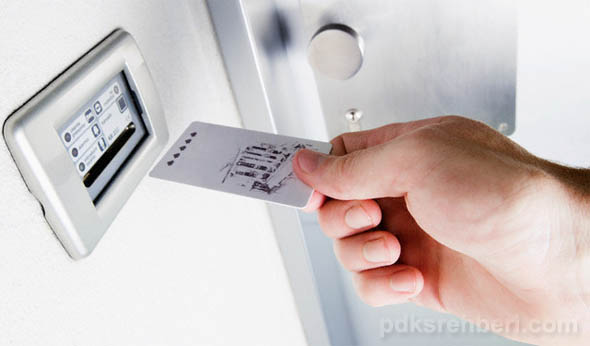 PDKS KARTLARLA İŞ YÜKÜNE ELEMAN ATALMALARI
1 BÖLÜM TANIMLAMASI
2 ELEMAN TANIMI
4 SANAL BARKOT ATAMASI
3 İŞ BİTİİ
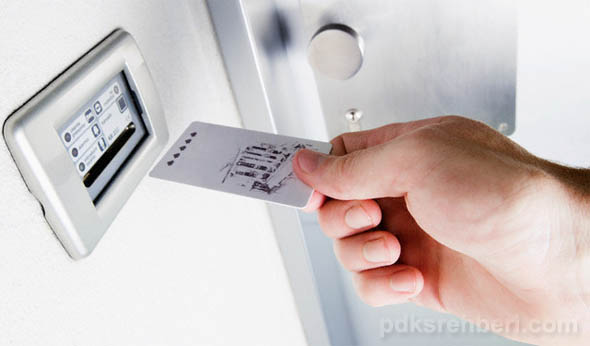 PDKS KARTLARLA İŞ YÜKÜNE ELEMAN ATALMALARI
1 BÖLÜM TANIMLAMASI
LOCA 1
LOCA 2
LOCA 3
LOCA 4
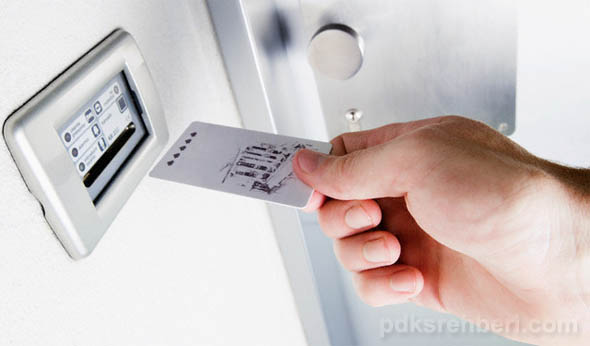 PDKS KARTLARLA İŞ YÜKÜNE ELEMAN ATALMALARI
BÖLÜM TANIMLAMASI
LOCA 1
LÜTFEN BÖLÜM KODUNU GİRİNİZ
******
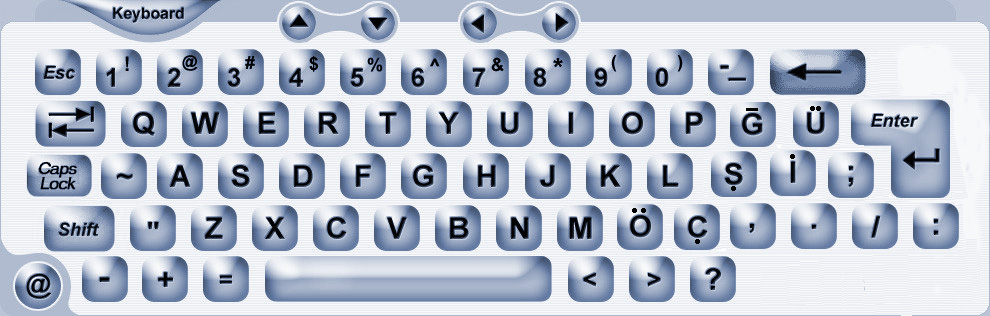 GİRİŞ
İPTAL
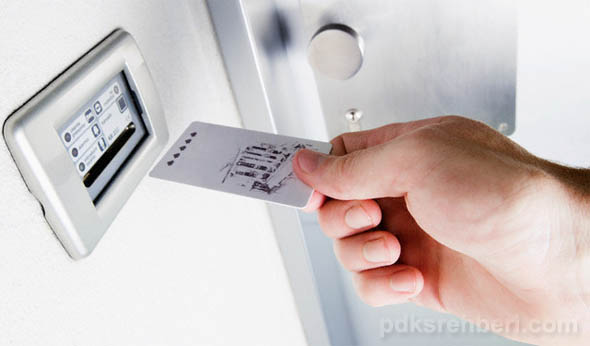 PDKS KARTLARLA İŞ YÜKÜNE ELEMAN ATALMALARI
ELEMAN TANIMLAMASI
LOCA 1
PDKS KARTIN BİLGİLERİ
SİCİL : 0001

Adı       :  F…… 
Soyadı  :  M….
İŞ TANIMLAMASI
KABİLİYETİ
VERİMLİLİK TABLOSU
GÜNLÜK KAPASİTE
HAFTA  İÇİNDE YAPTIĞI İŞLER
AY İÇİNDE YAPTIĞI İŞLER
ALDIĞI EĞİTİMLER
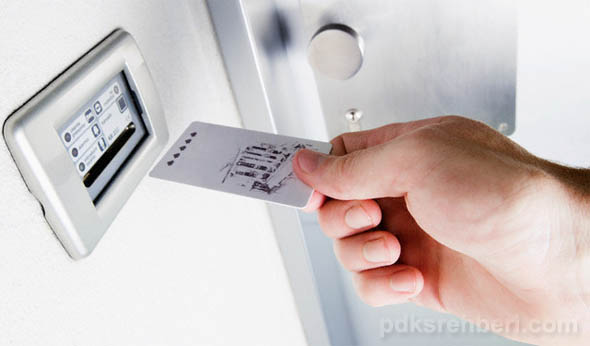 PDKS KARTLARLA İŞ YÜKÜNE ELEMAN ATALMALARI
ELEMAN TANIMLAMASI
SİCİL : 0001

Adı       :  F……. 
Soyadı  :  M……
LOCA 1
İŞ TANIMLAMASI
Köşe Parça
Levha
Profil
Altı köşe
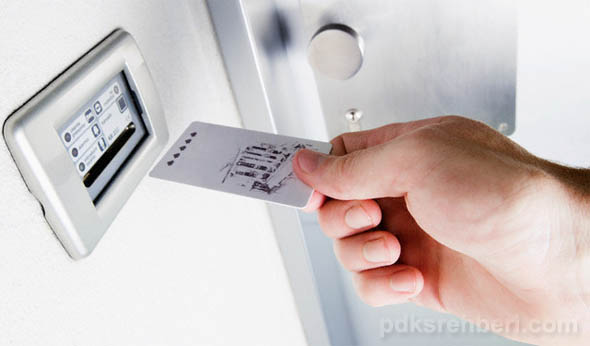 PDKS KARTLARLA İŞ YÜKÜNE ELEMAN ATALMALARI
ELEMAN TANIMLAMASI
SİCİL : 0001

Adı       :  F……. 
Soyadı  :  M…….
LOCA 1
Şase
SANAL BARKOTLAR
AKTAR
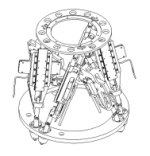 140400005
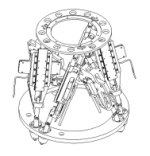 GİRİŞ TAR : 07.06.2010
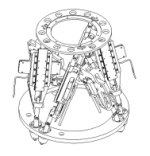 ONAYLA
İPTAL
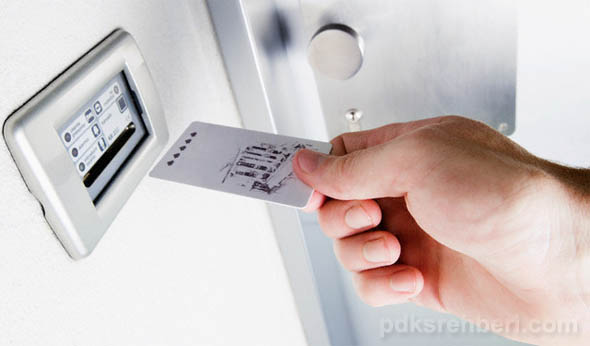 PDKS KARTLARLA İŞ YÜKÜNE ELEMAN ATALMALARI
ELEMAN TANIMLAMASI
SİCİL : 0001

Adı       :  F…….
Soyadı  :  M……
LOCA 1
Şase
140400005
GİRİŞ TAR : 07.06.2010 16:00
140400005
GİRİŞ TAR : 07.06.2010 16:00
BİTİŞ TAR : 07.06.2010 17:30
BİTİŞ TAR : 07.06.2010 17:30
YENİ İŞ
ÖĞLEN MOLASI
MESAİ BİTİMİ
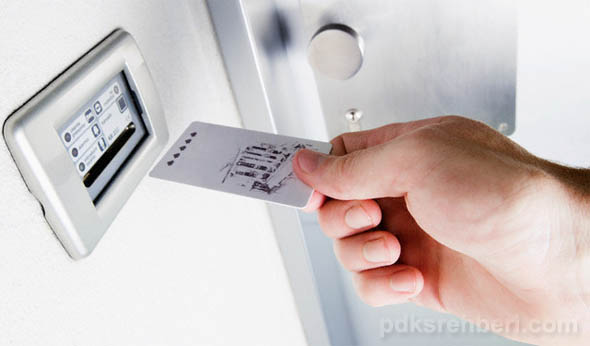 PDKS KARTLARLA İŞ YÜKÜNE ELEMAN ATALMALARI
KABİLİYETİ
SİCİL : 0001

Adı       :  F……. 
Soyadı  :  M…….
Kaynak
Zımpara + Düzeltme
Çapak Alma
Diş Çekme
Puntalama
PDKS Kartlarının içinde bulunan KABİLİYETİ bölümü kişinin yapabileceği işlere göre uygun iş yükü atamasını sağlayacaktır.
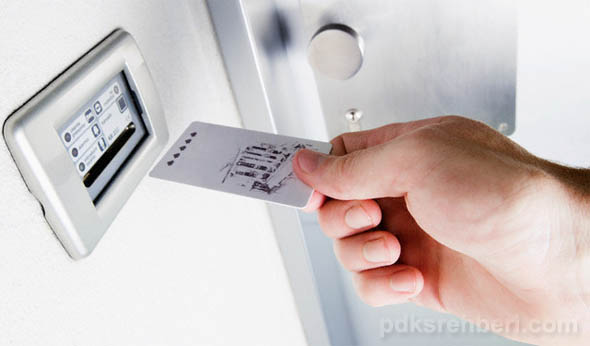 PDKS KARTLARLA İŞ YÜKÜNE ELEMAN ATALMALARI
VERİMLİLİK TABLOSU VE GÜNLÜK KAPASİTENİN BELİRLENMESİ
Günlük olarak girilen iş emirleri belirlenmiş datalar oluşturarak operasyonları kısım kısım ayırmaktadır
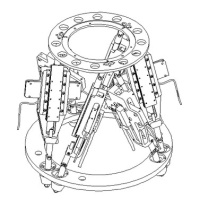 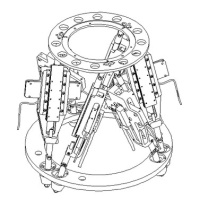 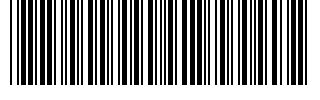 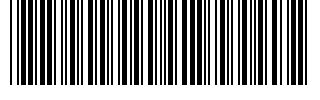 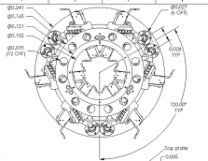 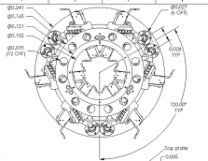 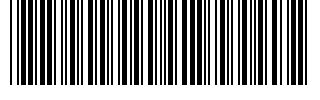 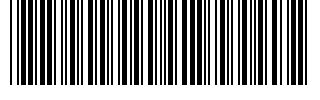 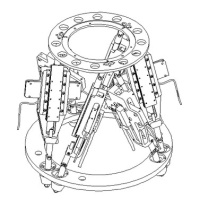 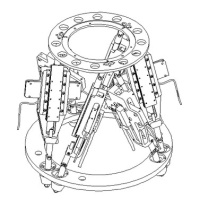 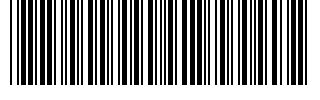 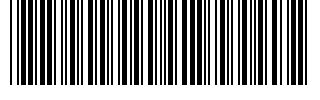 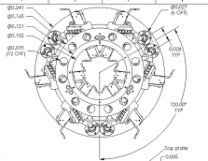 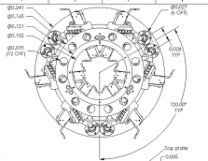 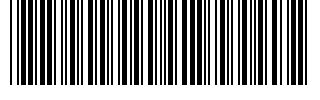 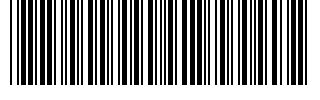 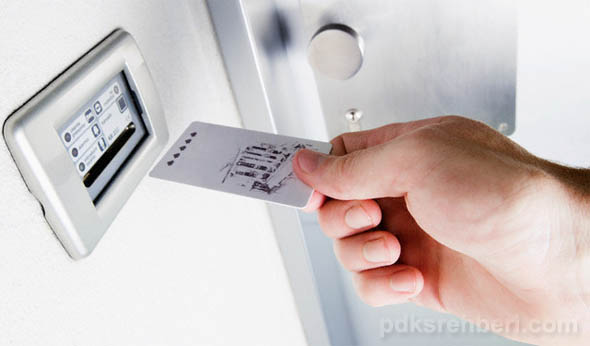 Kaynak
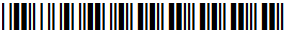 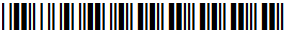 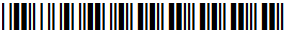 Puntalama
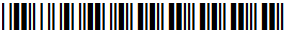 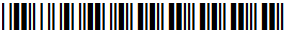 Zımpara + Düzeltme
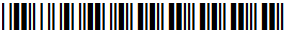 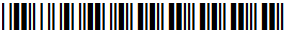 PDKS KARTLARLA İŞ YÜKÜNE ELEMAN ATALMALARI
VERİMLİLİK TABLOSU VE GÜNLÜK KAPASİTENİN BELİRLENMESİ
Kısım olarak ayrılan operasyonlar kişinin PDKS kartındaki KABİLİYET bölümü ile eşleşip verimlilik ve günlük kapasitesini oluşturan ilk adımdır.
KABİLİYE TABLOSU
1 VD
2 VD
Adı        Soyadı
Kaynak
Puntalama
Zımpara
F…..      M……
M……..  Ş……..
A..        D…….
İ……..   Ç………
NOT :Sistem vardiyadaki seçili olan kişilere göre iş yükü dağıtımı yapacaktır
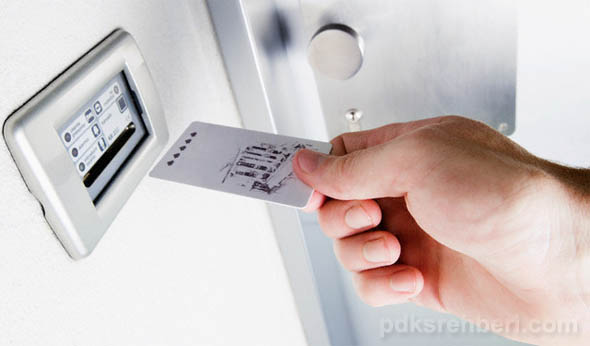 Kaynak
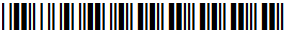 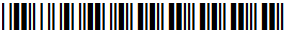 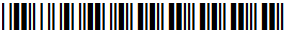 Puntalama
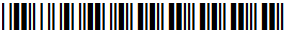 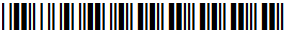 Zımpara + Düzeltme
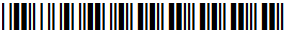 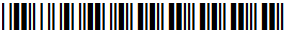 PDKS KARTLARLA İŞ YÜKÜNE ELEMAN ATALMALARI
VERİMLİLİK TABLOSU VE GÜNLÜK KAPASİTENİN BELİRLENMESİ
İŞ YÜKLERİNİN ATANMASI
Günlük iş yükleri 9 saat + mesai saati üzerinden atama yapılmaktadır 9 saati geçen iş yükleri bir sonraki güne devir olacaktır.
Adı        Soyadı
07.06.2010 İŞ YÜKÜ
07.06.2010 İŞ YÜKÜ
2 Saat 15 dk
F….     M…..
% 100
M……..  Ş…….
% 60
A..         D……
% 87
1 Saat 12 dk
İ……..  Ç……
% 62
4 Saat 17 dk
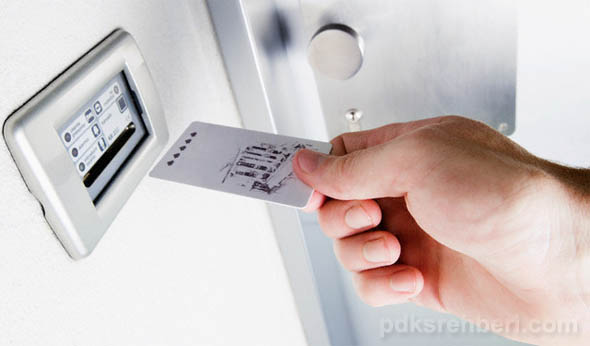 PDKS KARTLARLA İŞ YÜKÜNE ELEMAN ATALMALARI
VERİMLİLİK TABLOSU VE GÜNLÜK KAPASİTENİN BELİRLENMESİ
İş yükleri GÜNLÜK HAFTALIK VE AYLIK olarak değerlendirildiğinde kişinin performans kriterleri ortaya çıkar.ayrıca bu bilgiler PDKS kartına veri olarak işlenir
Adı        Soyadı
Fevzi     Mutlu
23.HF DEĞERLENDİRMESİ
Yakalanan Değer
Sonuç : %97 Performans
Günlük atanan iş yükü
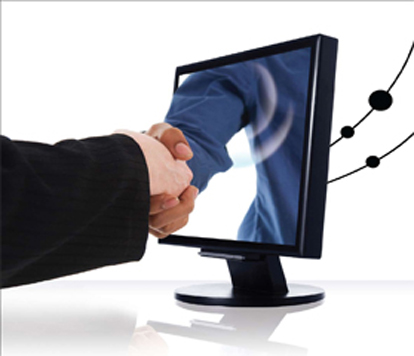 PDKS KARTLARLA İŞ YÜKÜNE ELEMAN ATALMALARI
PERFORMANS KRİTERLERİ BELİRLENEN BÖLÜMLER
%97
%92
%86
İsrafları yok ederek akış süresini azalttığımızda: 
 
 
•   Teslim süresi kısalır 
 
•   Para dönüş hızı artar 
 
•   Stoklar azalır 
 
•   Kaynak kullanım etkinliği artar 
 
•   Maliyetler düşer 
 
•   İşletme sermayesi ihtiyacı azalır 
 
•   Kalitenin izlenebilirliği artar 
 
•   Tahmin yerine kesin siparişe üretim mümkündür
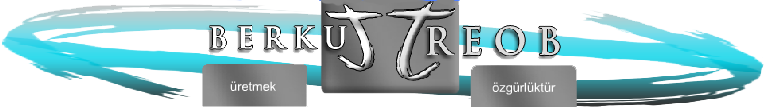 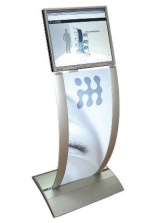 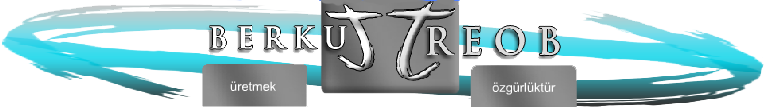 Ölçemediğin değer senin değildir…
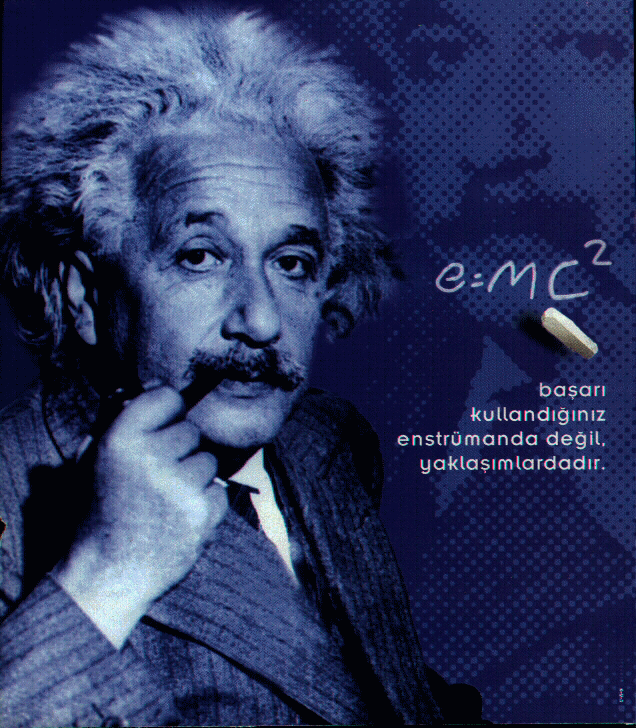